Single cell-level analysis of SCZ candidate genes
Hyejung Wo
02/02/2018
Overrepresentation test using marker genes
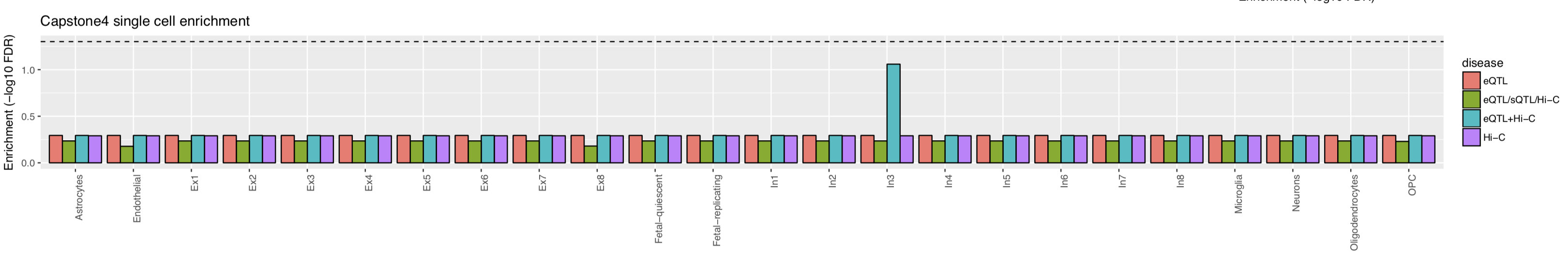 Expression level in each cell type
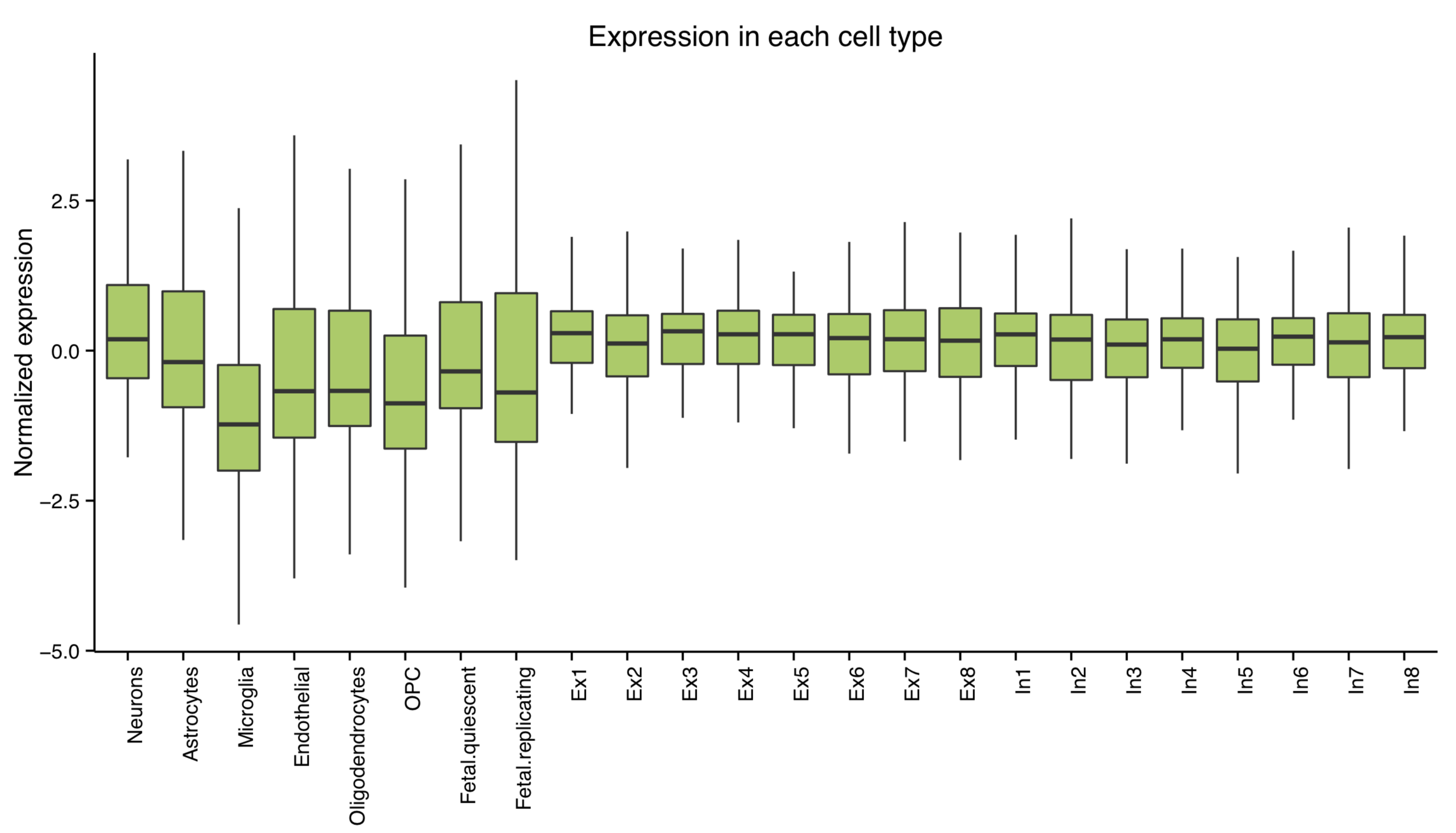 eQTL/sQTL/Hi-C